CIDC on the Hill/Compendium Information
2024
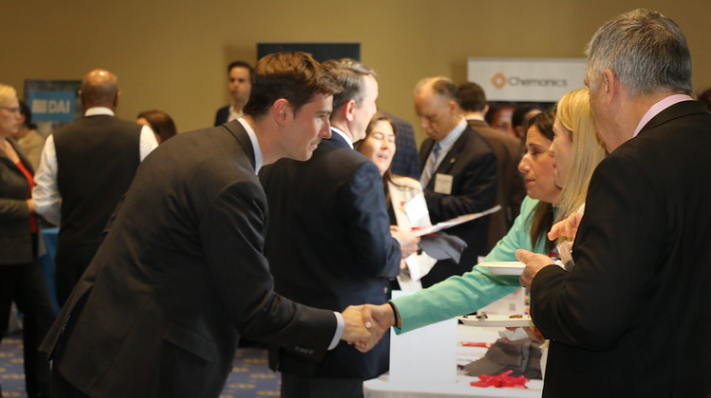 CIDC on the Hill
April 17, 2024 | Rayburn Building
Table to promote your company
Printed Compendiums to spotlight success
20 postcards w/QR code to digital Compendium
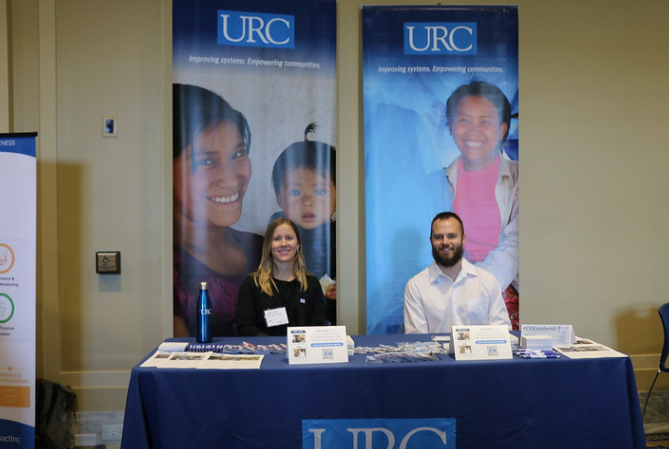 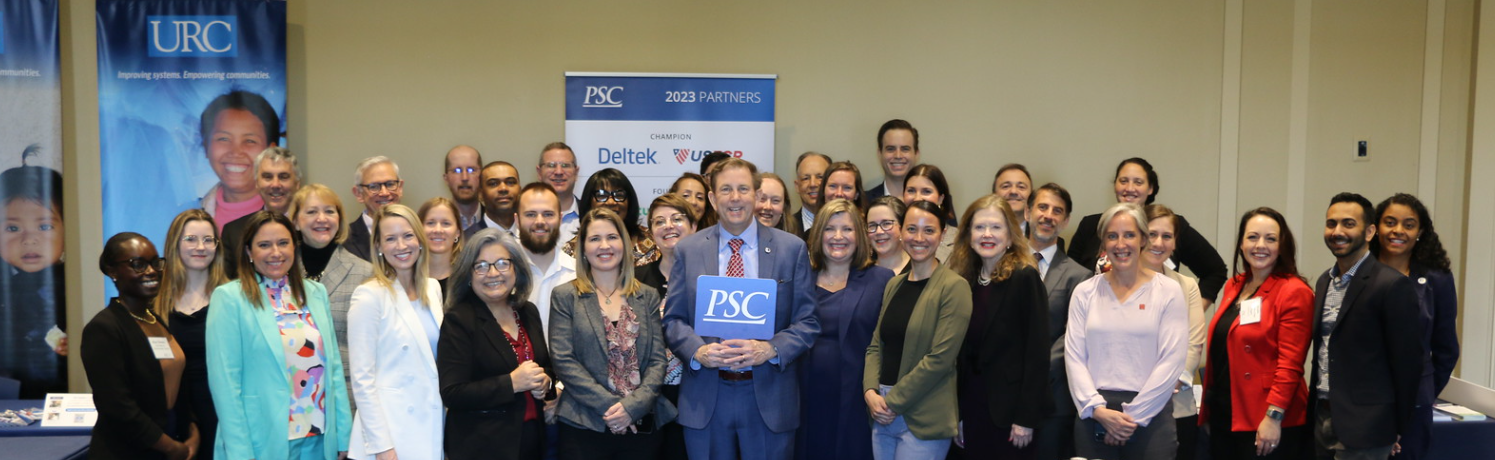 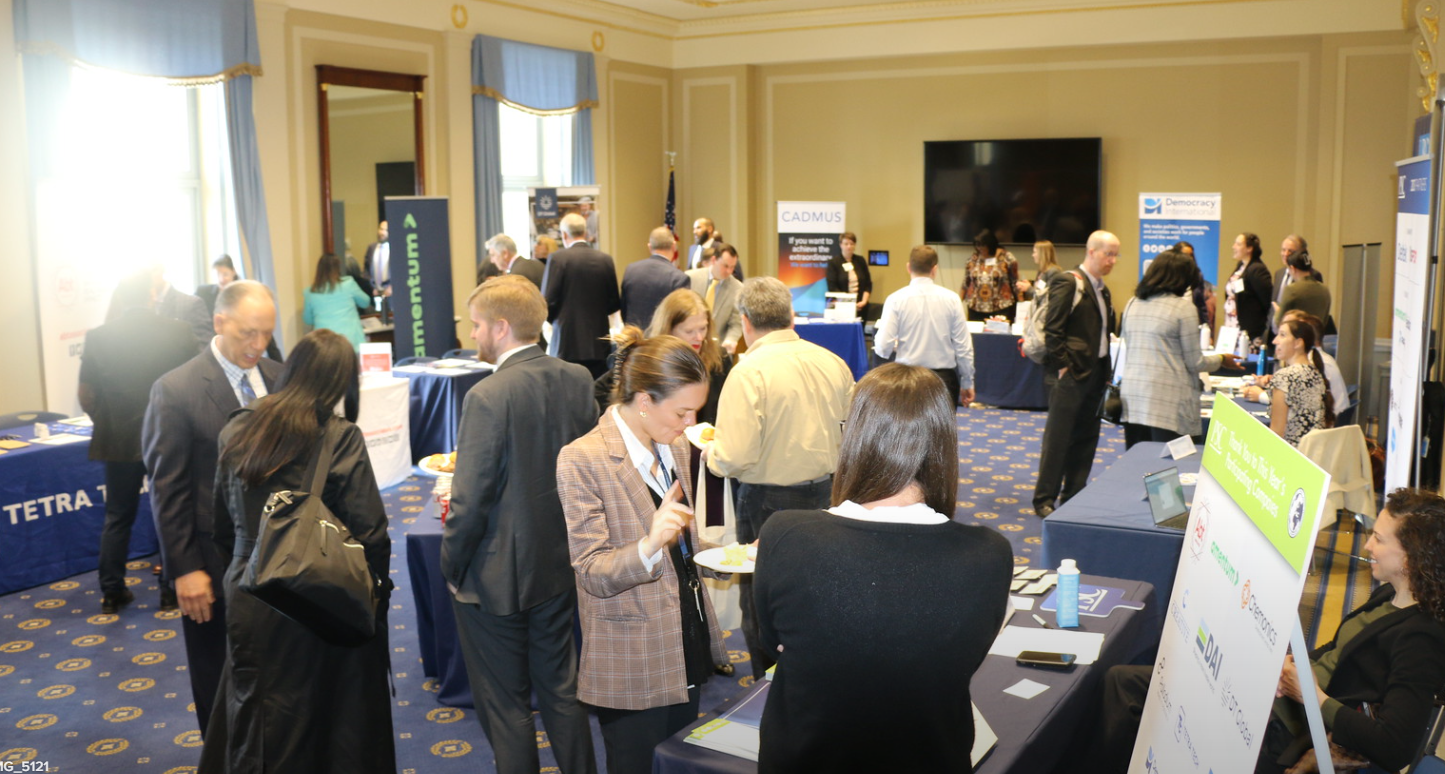 2
CIDC on the Hill Room Layout
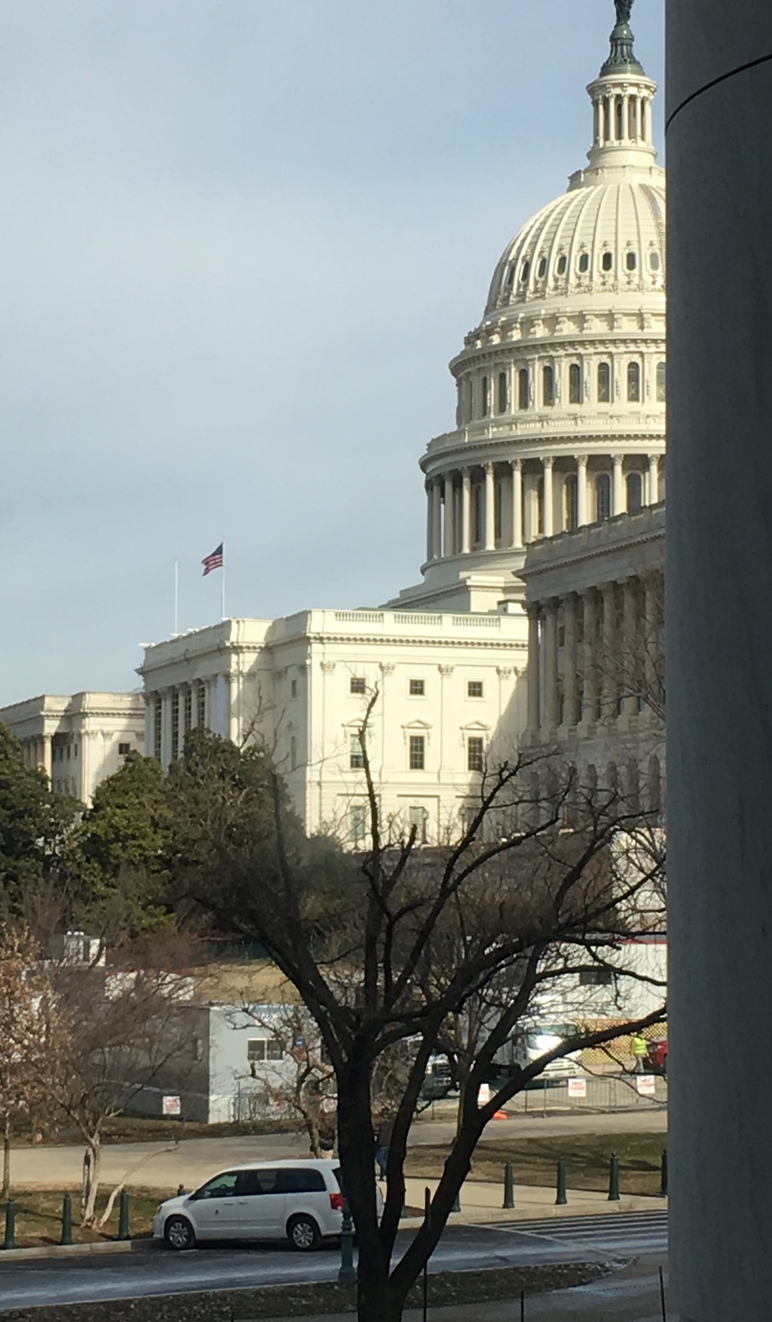 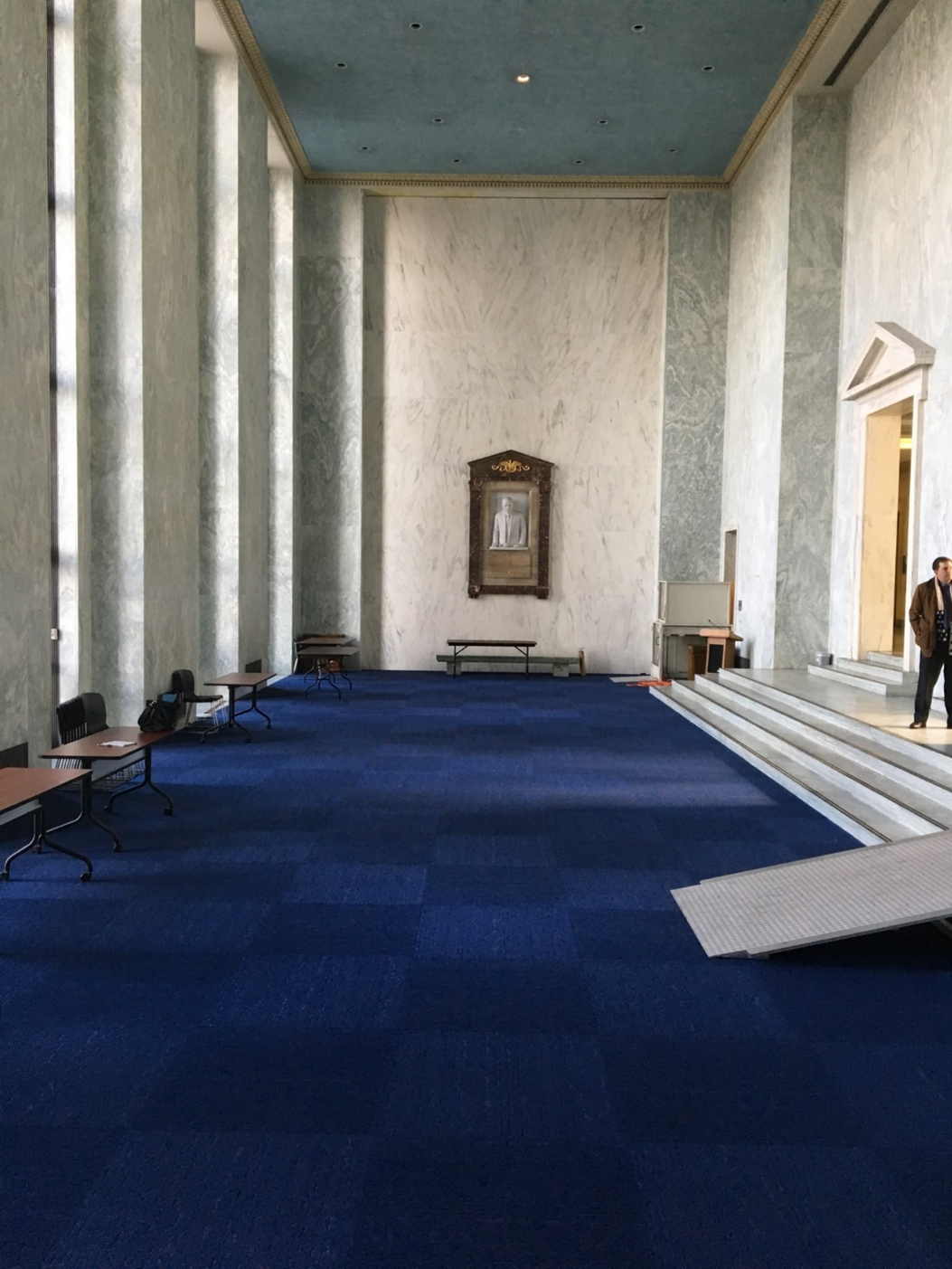 3
CIDC on the Hill Room Layout
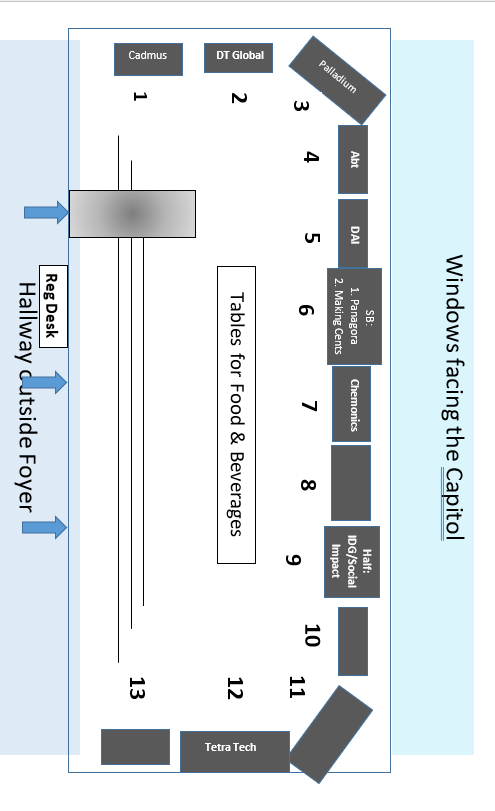 4
CIDC Compendium
American Development Companies: Addressing the Needs of a World in Crisis
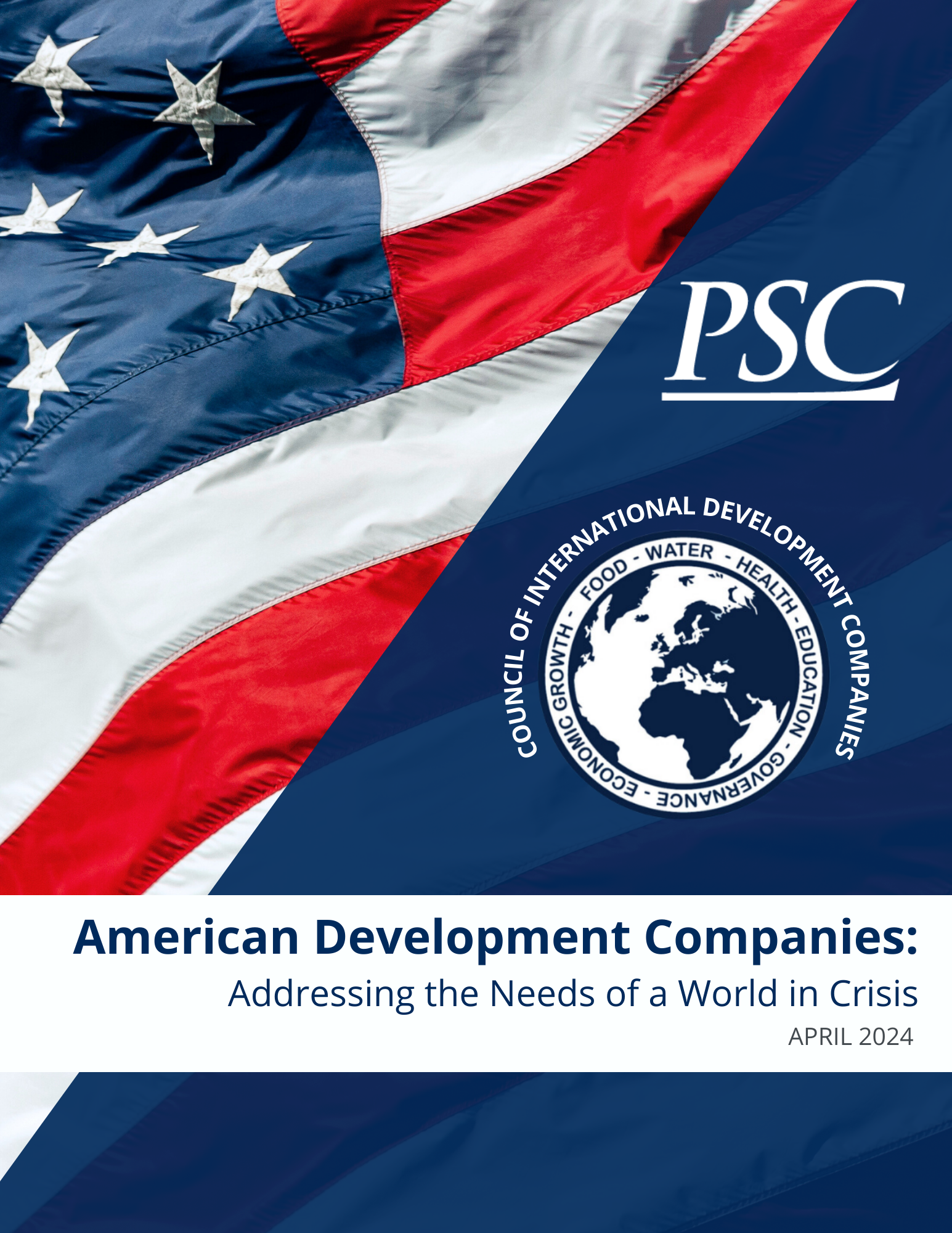 One-Page (~450 words)
Branded project, recently completed project, etc.
Submissions
Word doc of article
Photos to be included
High-res logo
Social media handles
POC of comms
Submit here:
www.pscouncil.org/CIDContheHill2024
5
CIDC on the Hill/Compendium - Marketing
Logo in invitation to Congressional members
Printed Compendium at event
Digital Compendium on PSC website
Company-specific social media posts on all PSC platforms
Compendium ads in Devex – inline block ad on news pages week of April 15, 2024 and the first week of U.N. General Assembly in September
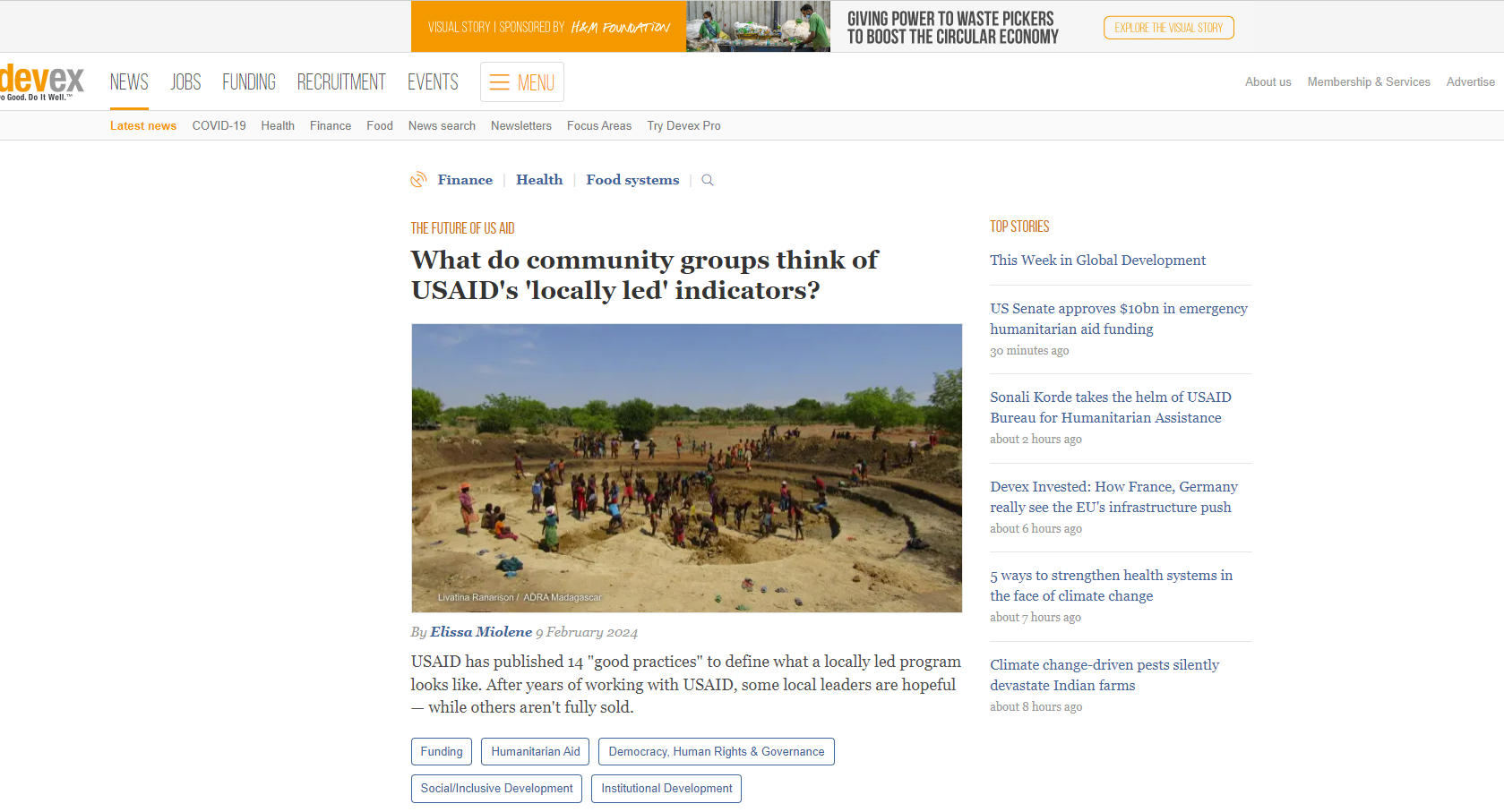 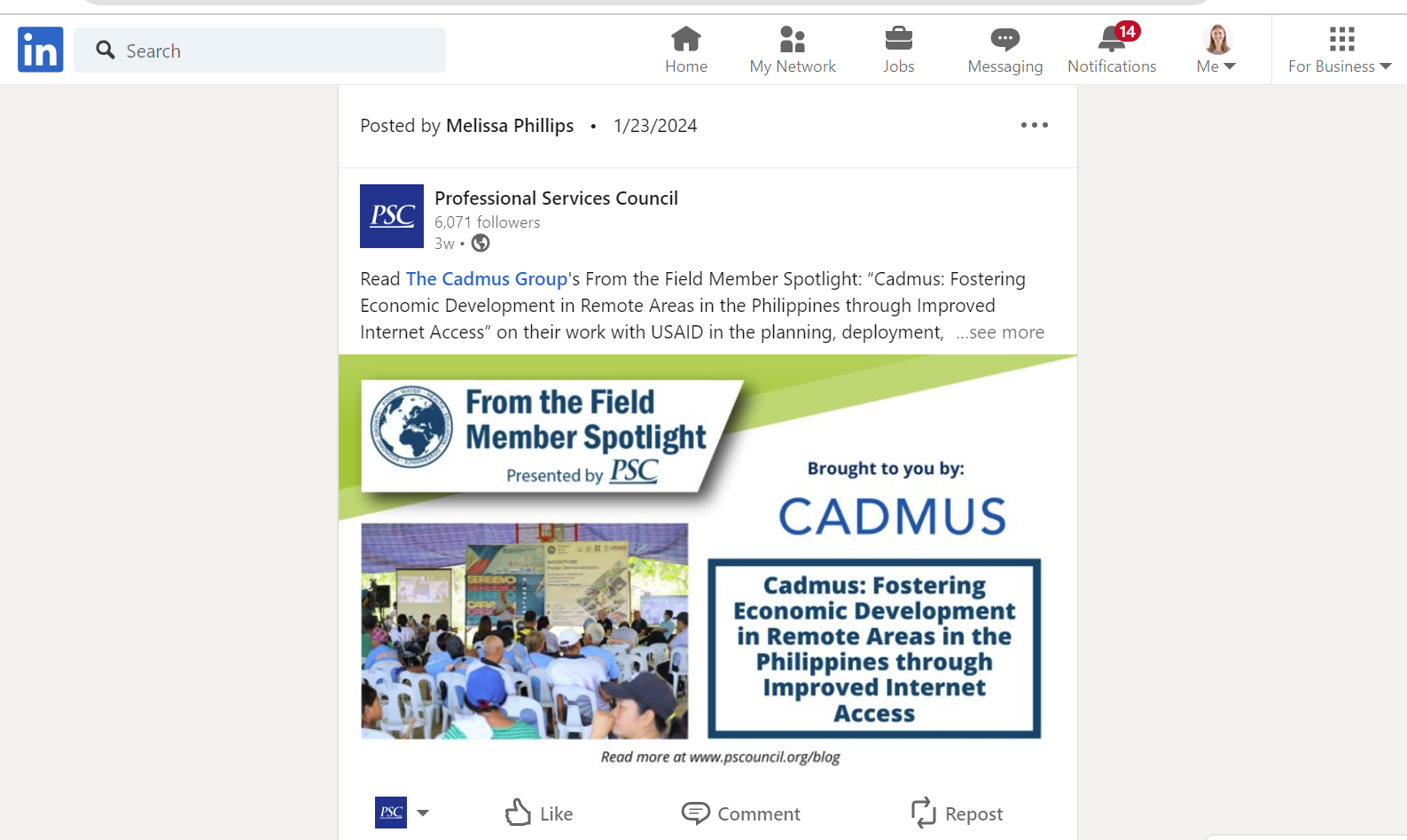 6
Geo-Fencing Ads
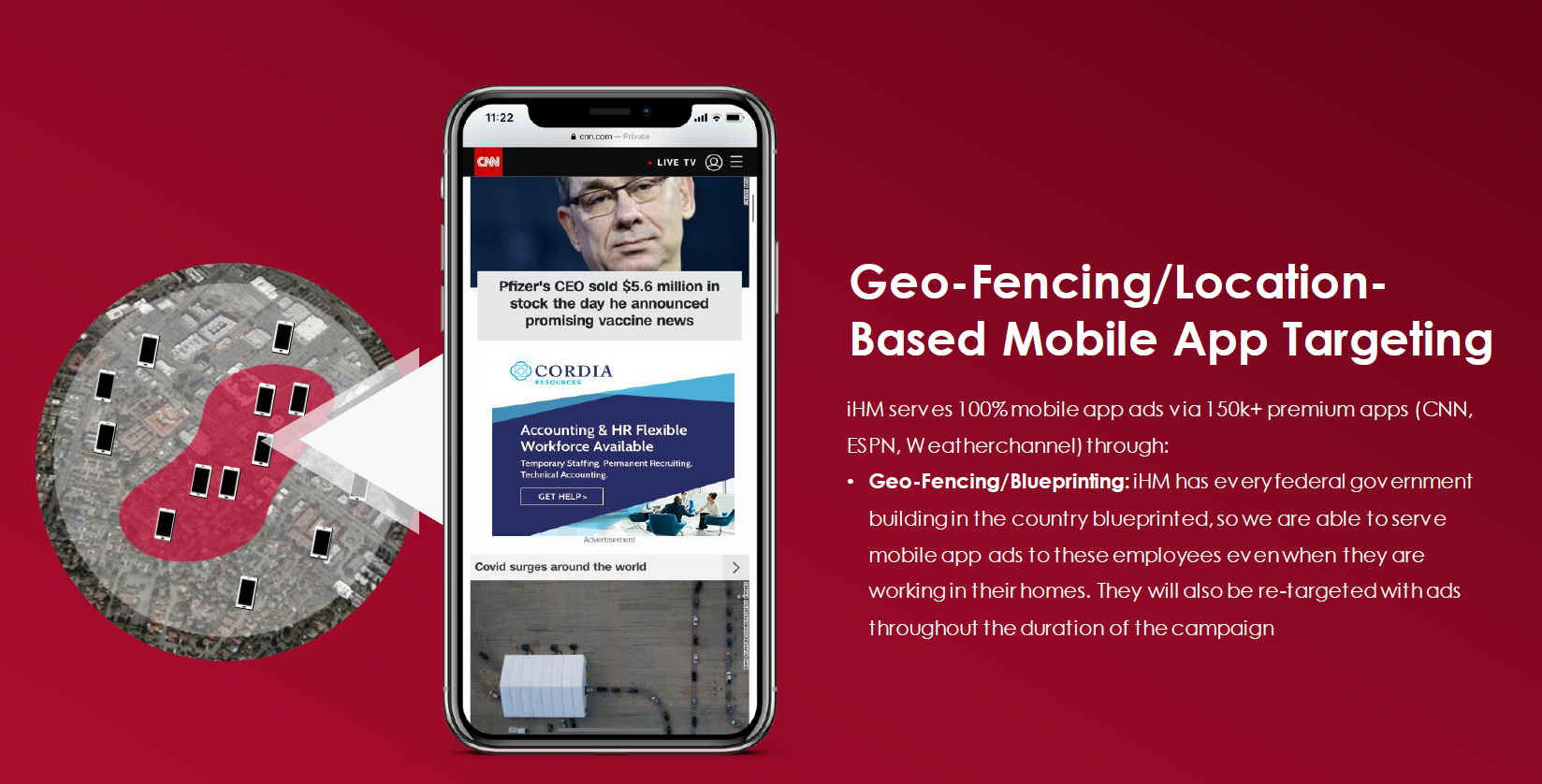 100% mobile app ads via 150k+ premium apps (CNN, ESPN, Weather Channel)
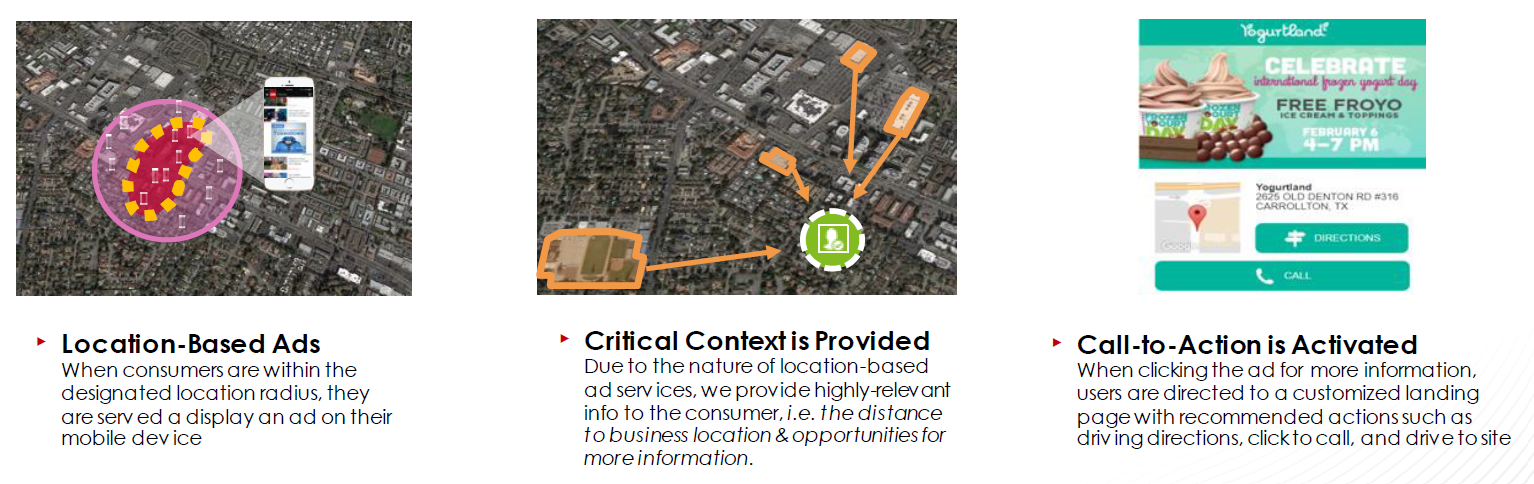 7
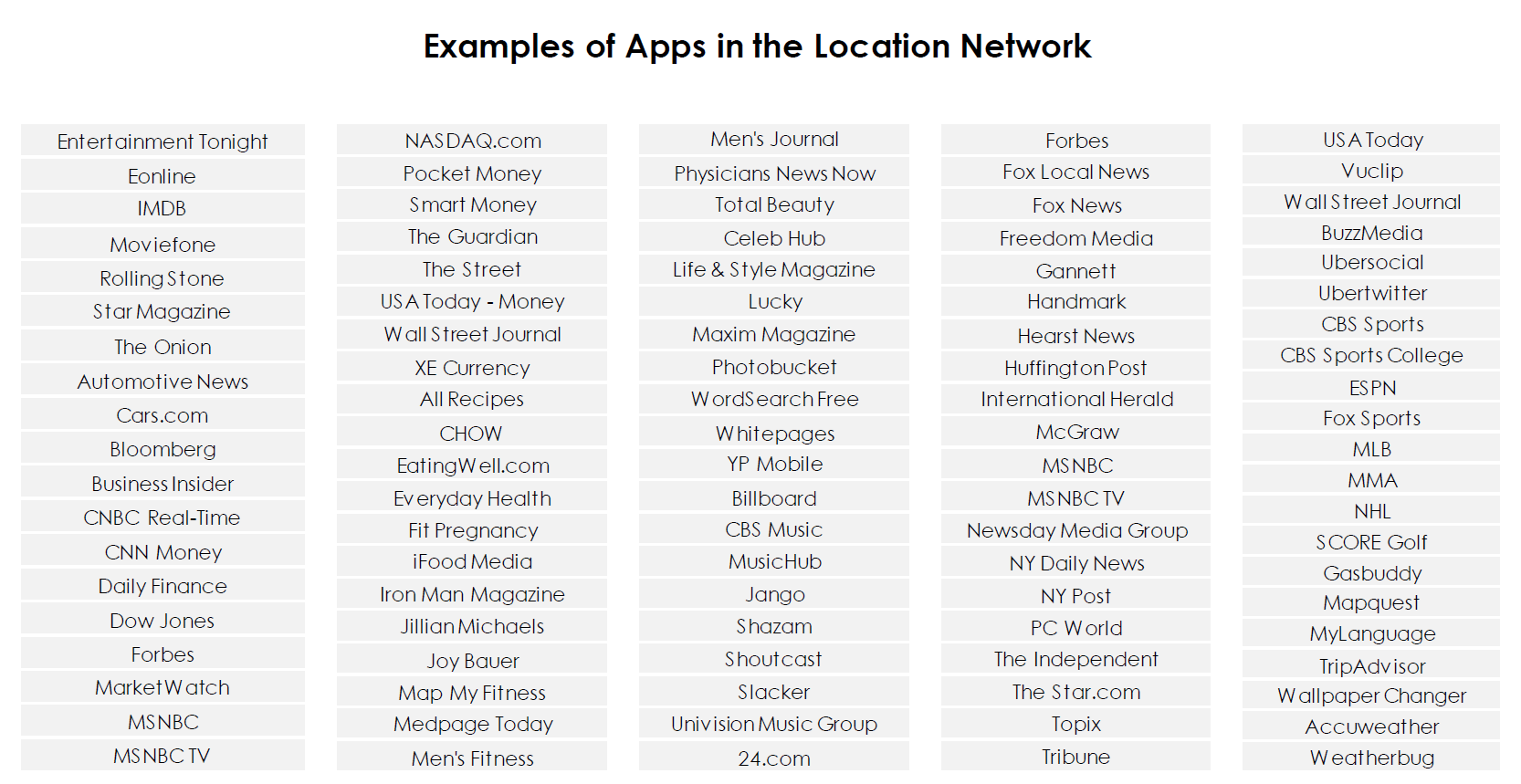 8
CIDC on the Hill/Compendium – Marketing
Geotargeting Ads
Location-Based
When consumers are within the designated location radius, they are served an ad on their mobile device. The ads appear on a network of apps. Consumers who have the location service turned on for those apps and within the location radius will see the ad. i.e. if someone is ordering a ride-share or visiting a news app they may see the ad. 

The Rayburn and adjacent Longworth Buildings house the offices of more than 300 Representatives and dozens of key Congressional Hearing rooms, ensuring many thousands of views over the week.

Due to the nature of location-based ad services, they provide highly-relevant info to the consumer.

When clicking the ad for more information, users are directed to a customized landing page with recommended actions.
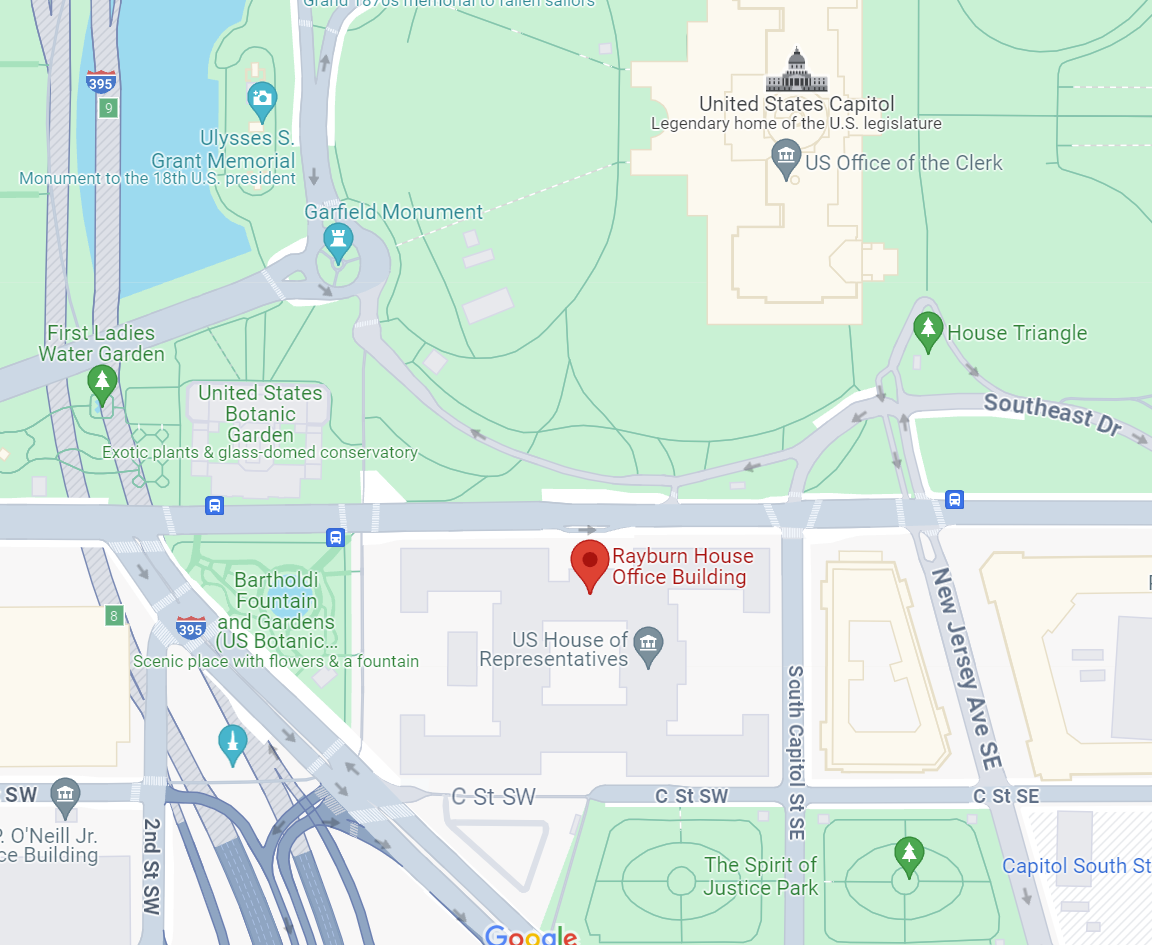 9
UN General Assembly - Marketing
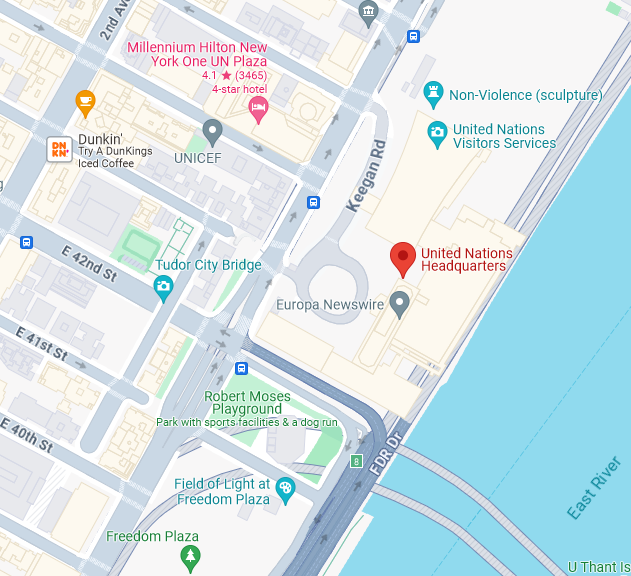 CIDC Compendium Spotlight
Ad in Devex – site header banner week in Sept.
Geotargeting ads week in Sept.
10
CIDC on the Hill & Compendium Pricing
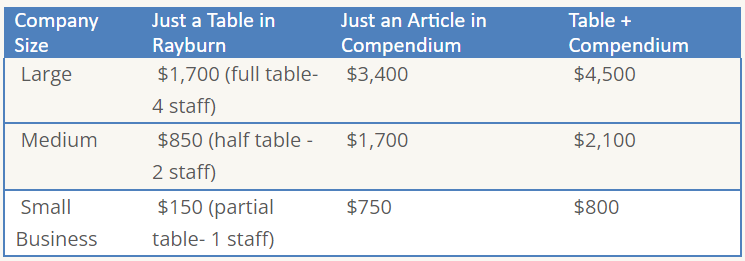 **Submit your order here
 https://www.pscouncil.org/Shared_Content/Events/Event_Display_with_Program_Items.aspx?EventKey=2024HILL
11
Thank you!
CIDC contact: Paul Foldifoldi@pscouncil.org 
Marketing contacts: Cassie Katz & Anna Nestler marketing@pscouncil.org  

Sponsorship & advertising contact: Cole Model sponsorship@pscouncil.org
Event contacts: Jean Tarascio & Marin Seligevents@pscouncil.org
12